Portland City Council May 26, 2021
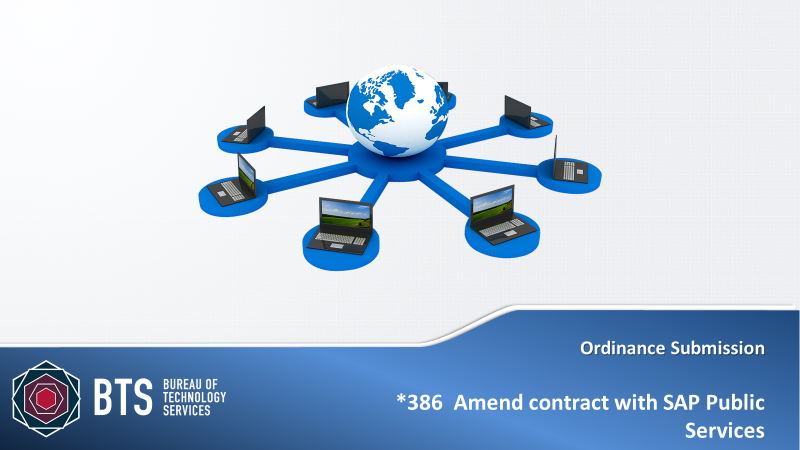 SAP Contract Amendment
Background
SAP is an enterprise-wide software platform implemented in 2009 and built around the City's business processes in finance, human resources, procurement etc. with interfaces to other systems to ensure a secure, auditable and effective platform to manage the Citywide Operations. 

City’s SAP Roadmap approved by the Technology Executive Steering Committee and aligns with the OMF Strategic Goals:
Adopt 21st Century Business Solutions
Develop an Inclusive Talented Workforce

In 2016, the City entered into Contract No. 30005306 with SAP Public Services, Inc. for Cloud Services to enhance and expand the City’s investment in our SAP platform.
SAP Cloud Solutions Implemented
Learning Management
Allows City employees to receive and track training, for both citywide and bureau specific training. It supports in person and virtual instructor led training and online training courses
 
Onboarding 
Enhances and streamlines the user experience for new City employees by connecting new employees to their teams, online forms and signatures (ex. i9), task list for HR, Managers etc. all to ensure a smooth transition into employment with the City. 
  
Performance and Goals Management 
Hosts an on online performance review process to provide goals and objectives, a regular cadence of feedback and support as well as transparency and equity on how employees are assessed and rewarded.  This will be implemented in July 2021.
One Year Funding Objective
Approval of this ordinance will fund SAP Public Services, Inc Cloud Contract 30005306 for one year to coincide with the same renewal date of June 30, 2022 for our on premise contract.  

Allows continued support of critical Citywide HR systems and further positions us to renegotiate both our SAP contracts by the end of 6-30-2022. Goal - obtain the most advantageous pricing for the City

Further funding for the contract extensions for both SAP contracts will be included in the base budgets in future years and presented to council at the time of extension.
Summary of Action Requested
Authorization to amend Contract No. 30005306 with SAP Public Services, Inc. to increase the value by $293,000 for a not-to-exceed amount of $1,444,811. for software cloud services through June 2022. 


Happy to answer any questions you have
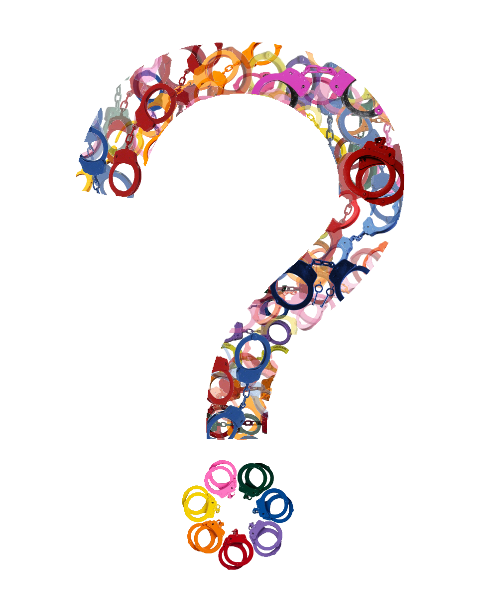